Nervous System Numeric Response Practice
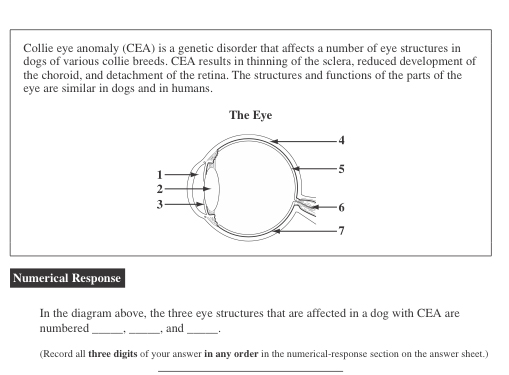 #1
4      5            7
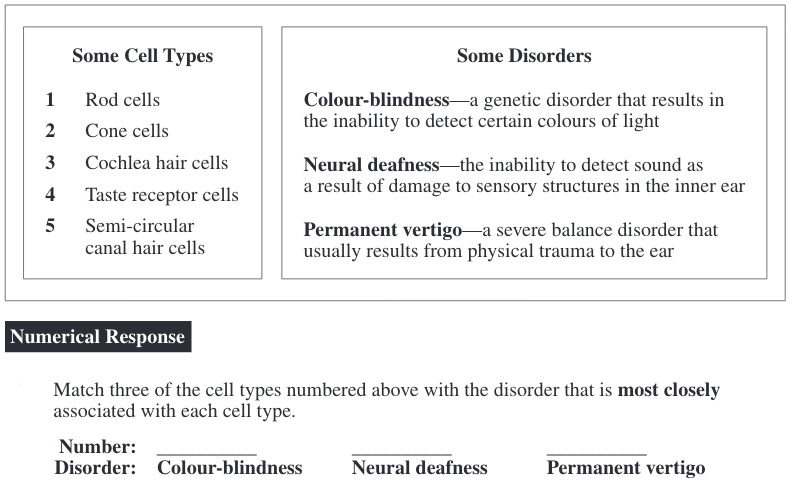 #2
2                              3                              5
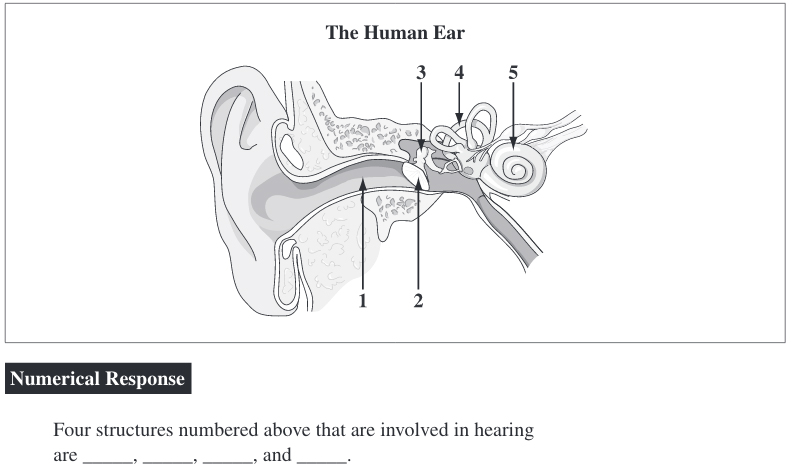 #3
1        2      3             5
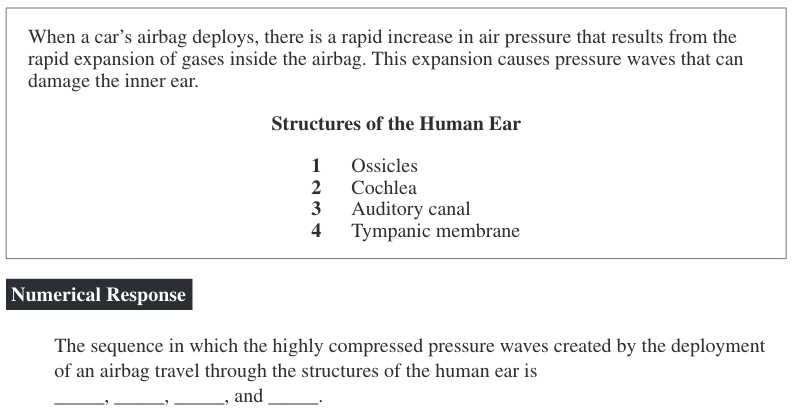 #4
3        4        1            2
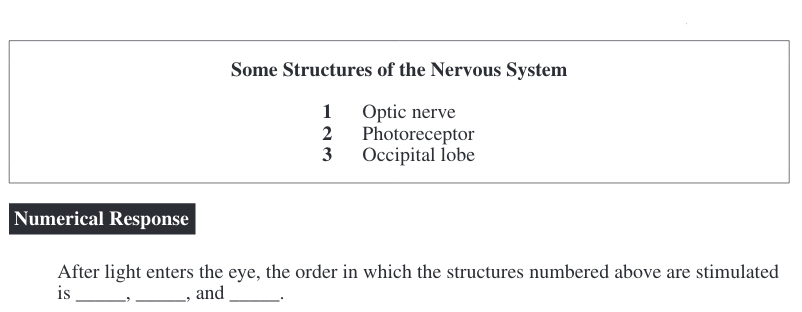 #5
2        1             3
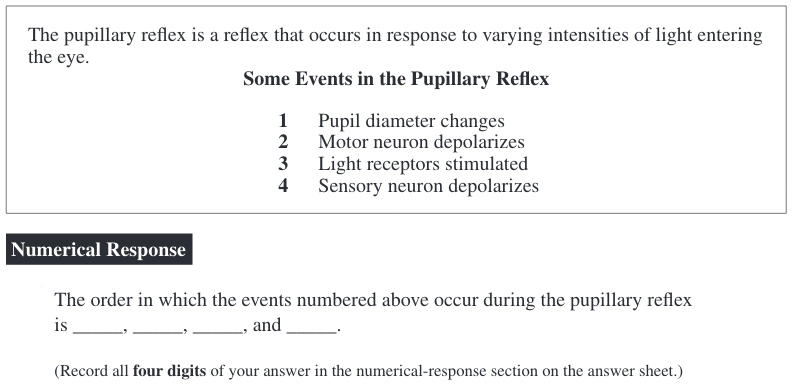 #6
3       4         2              1
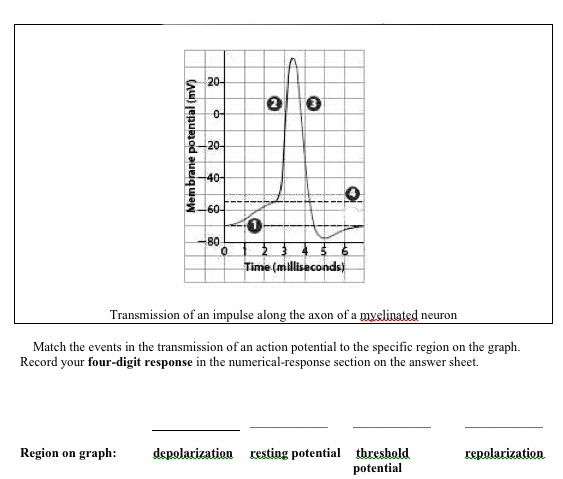 #7
2                  1		         4				3
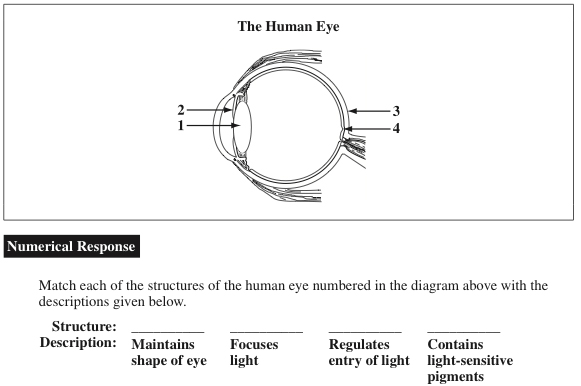 #8
3                  1		         2				4